Annual Interagency Accessibility Forum
Accessibility: A Foundation for Inclusion, Diversity, and Equity
October 12-14, 2021
New Editions Consulting, Inc
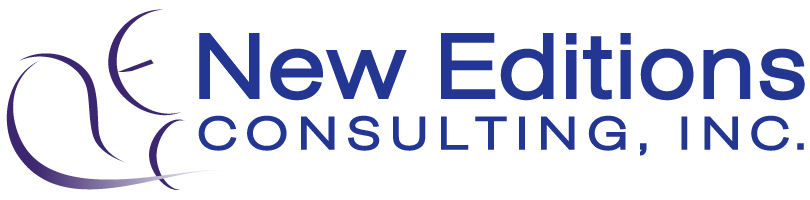 Accessibility consulting you can use!
New Editions Consulting - Who We Are
Woman owned small business
Recognized leader in Section 508 and Accessible Information and Communication Technology services
Section 508 Standards and WCAG 2.1 AAA Success Criteria
More than 15 years of Section 508 support experience
Help clients understand the legal, technical, and policy framework of Section 508 
Ensure our clients have tools and comprehensive information to conform to Section 508
2
New Editions Consulting- Who We Are (2 of 3)
Recognized:
National Organization on Disability Leading Disability Employer
Washington Post Top Workplace
Washingtonian Great Places to Work
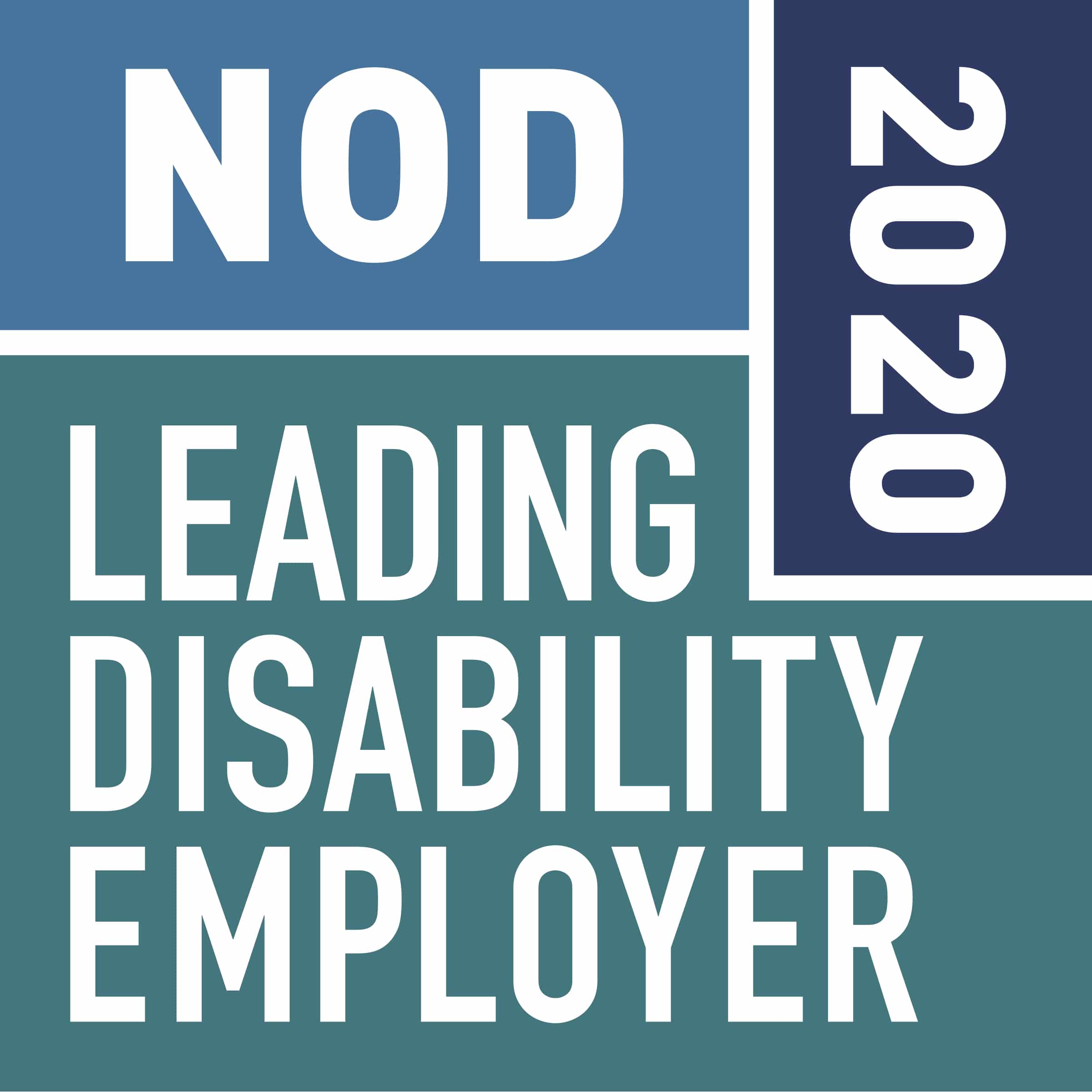 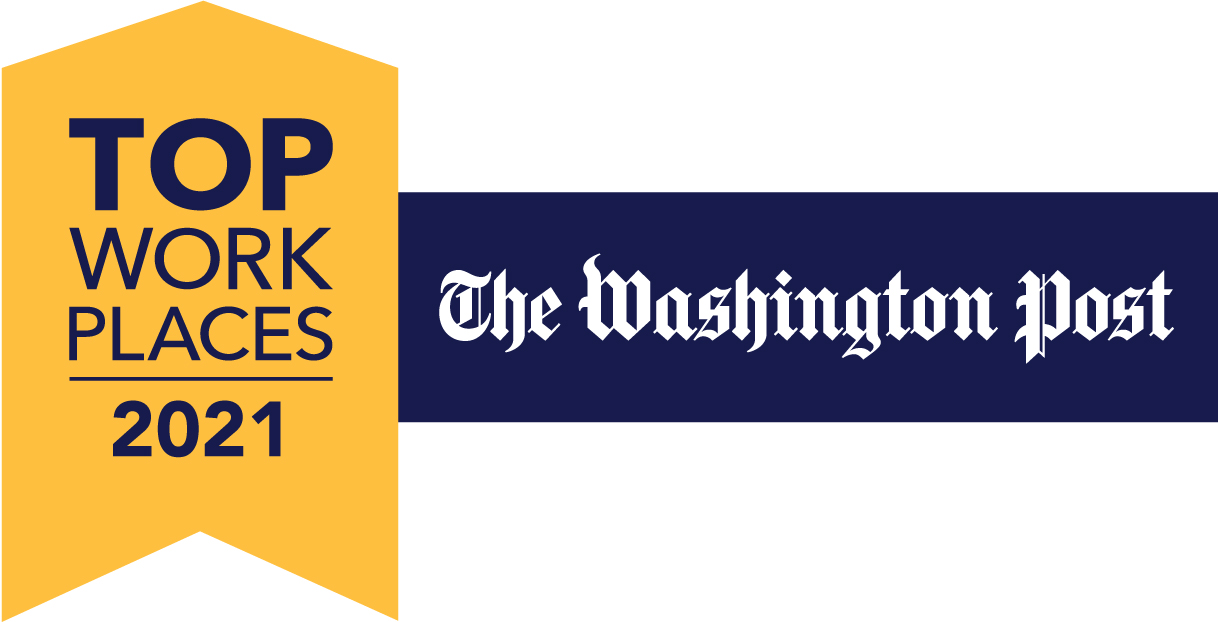 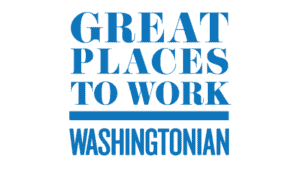 3
New Editions Consulting- Who We Are (3 of 3)
Our Subject Matter Experts:
Trusted Testers
Helped develop the Harmonized Processes for: 
Revised 508 Testing Baseline and Trusted Tester process
DHS Trusted Tester training and certification program

Provide support to various accessibility organizations including:
WCAG WAI
Accessibility Switchboard
ICT Testing Symposium
Section 508 baseline working group
OCIO Documents Community of Practice
4
Accessibility Services
Help Desk support
Accessible webinars and multimedia
Accessible software and web development 
Program management support
Program maturation
Accessibility conformance assessment and remediation for software, web, electronic documents, multimedia and mobile 
VPAT issuance
Section 508 training 
Technical assistance
5
Accessibility Conformance Assessment and Remediation
Electronic Documents
Microsoft Word, Excel, PPT
Adobe PDF
Forms
PDF
LiveCycle
eLearning
Training artifacts
Multimedia
Captioning
Audio-description
Sign language interpreting 
Software
Mobile Apps
Databases
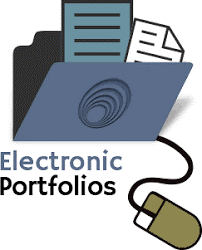 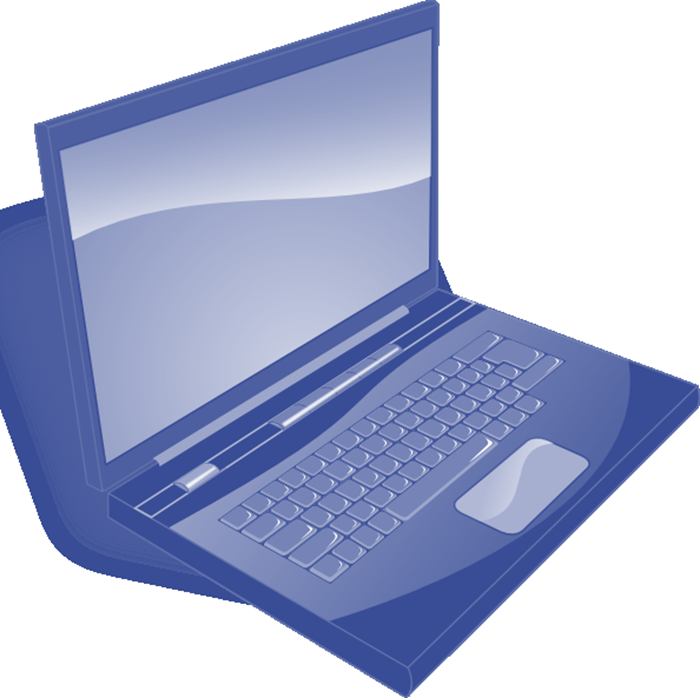 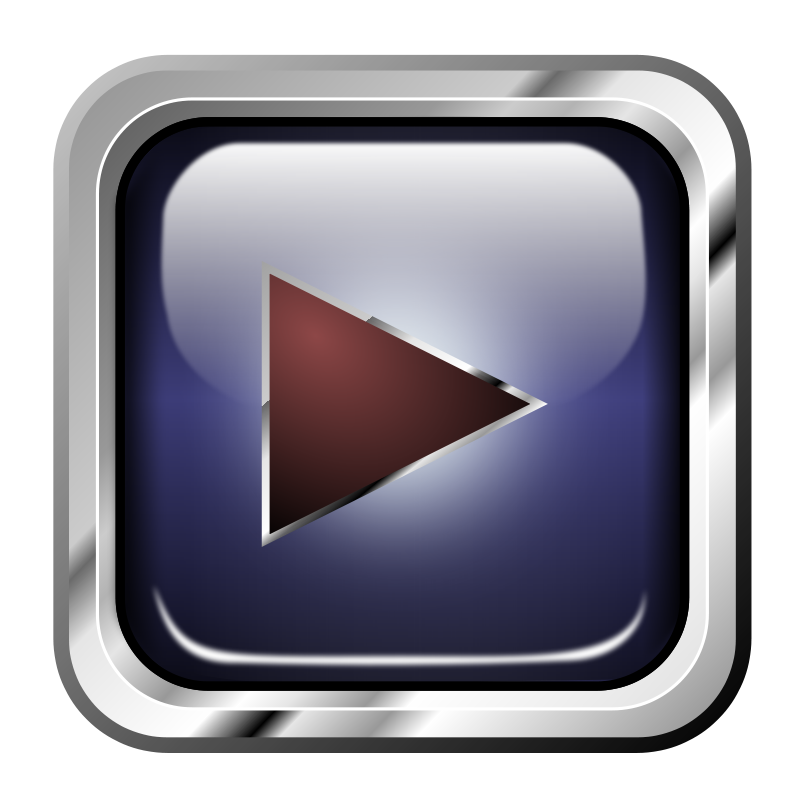 6
Accessible Software and Web Development
Accessible websites
HTML5
CMS
Drupal
WordPress
Joomla
Accessible software:
Accessibility project management systems
Accessible surveys
Accessible TA trackers
Accessible benchmarking tools
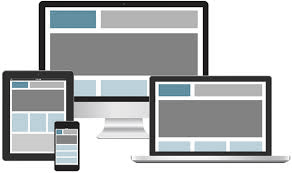 7
Section 508 Training and Technical Assistance
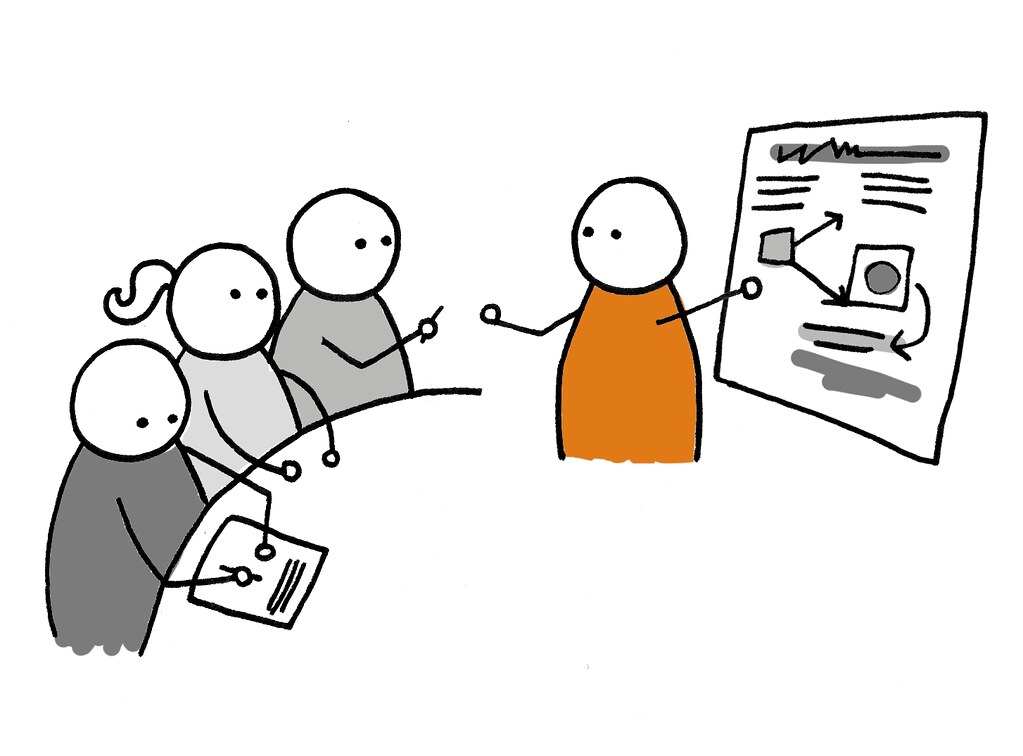 Training
Instructor Led
Electronic documents
DHS Trusted Tester
Online
DHS Trusted Tester
Accessible documents
Project managers
Multi-media
Technical Assistance
All aspects of Section 508 and WCAG 2.0, understanding and meeting requirements
Understanding and complying with Section 501, 504
Assistive Technology 
Reasonable accommodations
Testing tools
Accessible design
This Photo by Unknown Author is licensed under CC BY-SA
8
Trending: Recording webinars to post online after the event
Moving to digital webinar/conference formats has made recording events easier…but that does not mean the multimedia video will be accessible!
Multimedia must have (at a minimum):
Synchronized and accurate captions
An equivalent soundtrack (combination of narration and audio descriptions)
The media player must provider user controls for captions and audio descriptions (Section 508)

Adding audio descriptions to recorded events is a very large level of effort and expense!
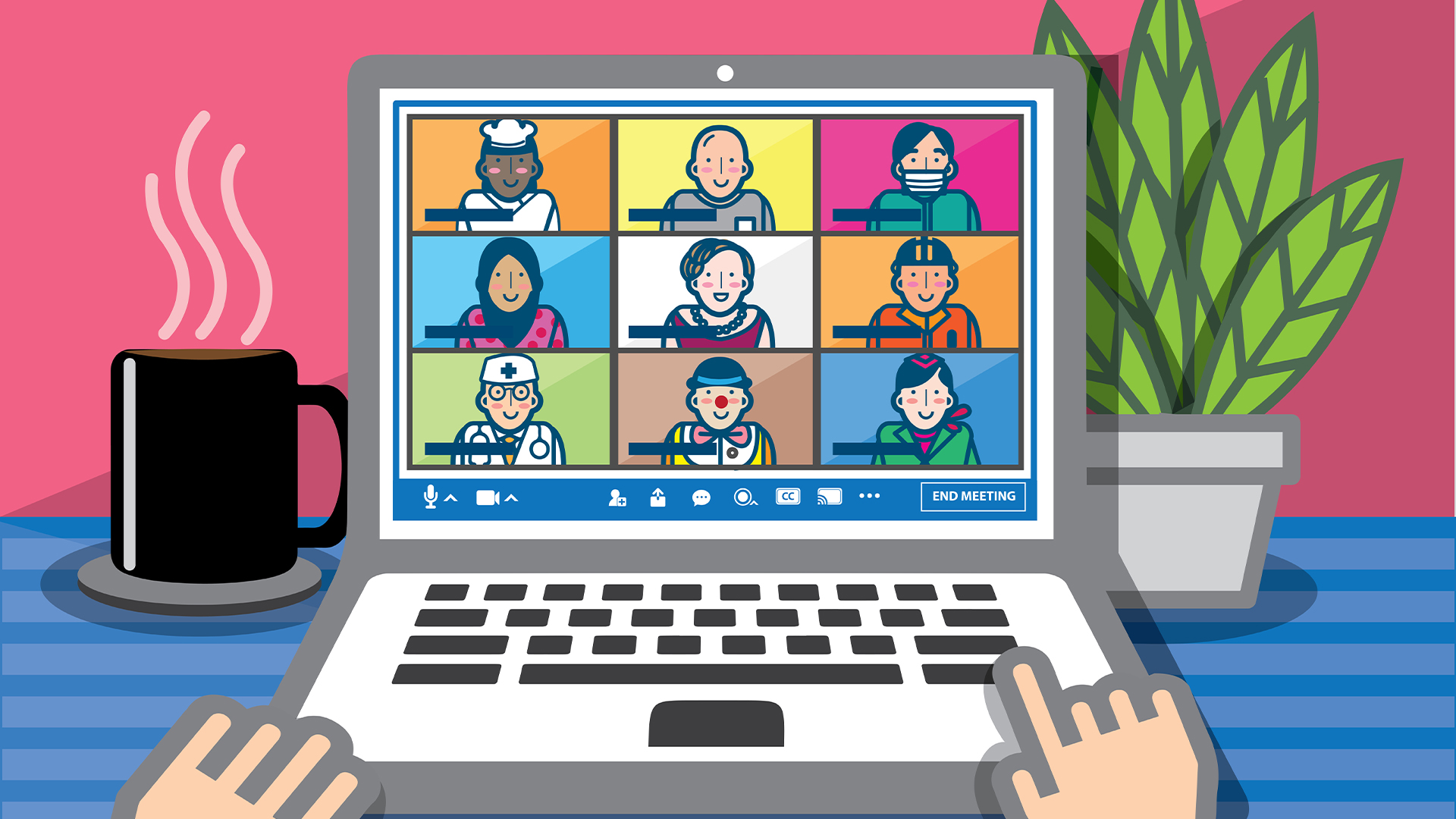 This Photo by Unknown Author is licensed under CC BY-NC
9
What can presenters do to ensure a more accessible recorded video?
Ensure you have captioning enabled during your live event. 
Platforms may have built-in (automated) captions or you may choose a live person (or captioning service).
A caption file will be provided after the meeting which can be used as the basis for the caption file for your video. The caption file will need to be edited but it provides a starting point.
Ensure you cover all slide content while speaking.
A general rule of thumb is to presume your audience cannot see your screen. 
Do not read verbatim - share screen content and speak naturally 
Do not read links verbatim – provide the links in the accompanying presentation or add them to the chat box 
Help your audience understand the information by describing charts and graphs
10
What can presenters do to ensure a more accessible recorded video? (cont.)
Avoid using moving content
This helps limit distractions for your audience, particularly those with cognitive disabilities. 
Moving content to avoid includes:
Flashing (which should always be avoided)  
Animations and GIFs
Scrolling content
Distracting transitions between slides
4. Ensure your presentation is accessible
Make sure:
Color is not the only way to convey meaning
Sufficient color contrast is used between your text and the background so text is easy to see
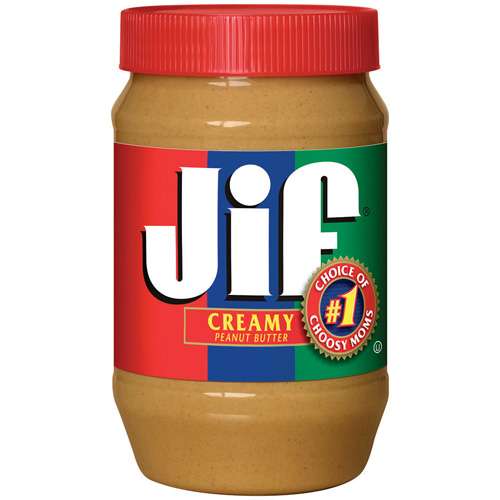 This Photo by Unknown Author is licensed under CC BY-SA-NC
11
What can presenters do to ensure a more accessible recorded video? (cont. 3)
5. Speak slowly, clearly and one at a time
Speak slowly to give everyone time to process, including captioners and SLIs. As a quick check, glance at the captions and slow down if the captioner is lagging. 
Speak clearly and limit background noise. Ask the presenter to  use a microphone to help provide additional sound clarity. 
Speak one at a time and have the speaker introduce themselves - so that the captioner and SLI can capture and relay that information.
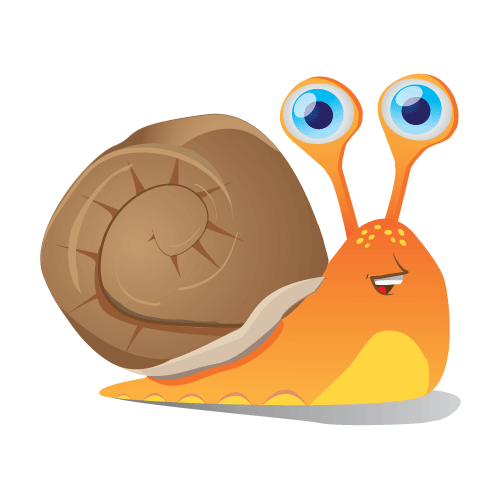 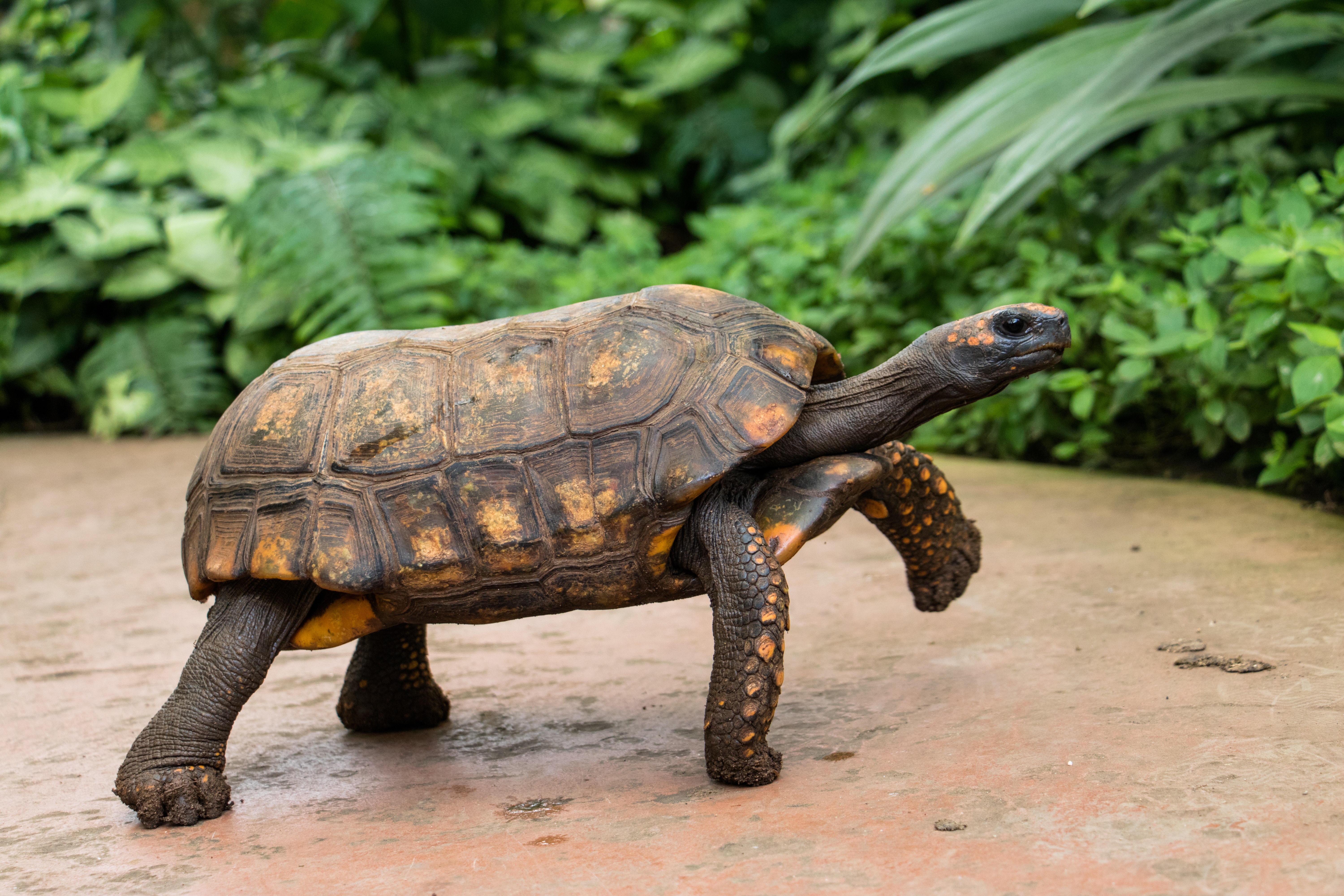 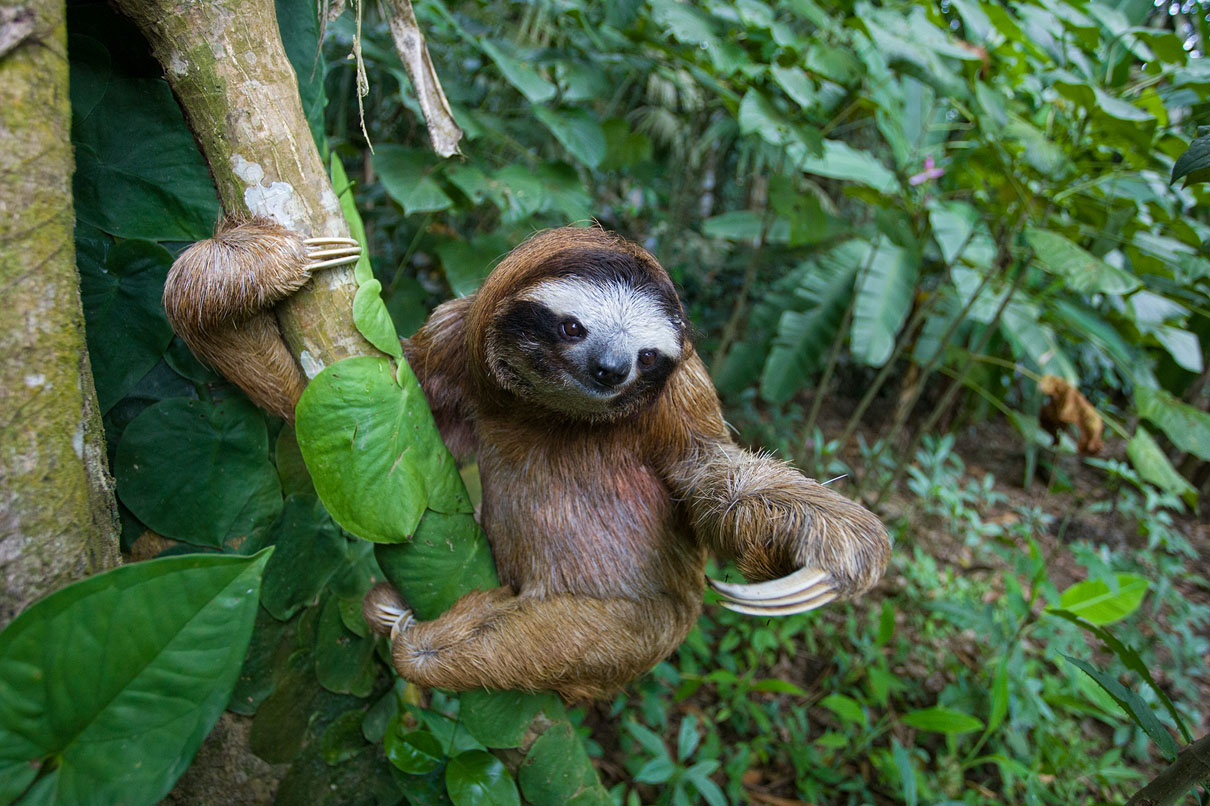 12
This Photo by Unknown Author is licensed under CC BY
This Photo by Unknown Author is licensed under CC BY-ND
Resources and contract vehicles
For additional info on accessible webinars:  https://ncrtm.ed.gov/AccessibilityResources.aspx#Webinars 
Contract Vehicles
GSA Multiple Award Schedule (MAS) for Information Technology Services- GS-35F-061GA
GSA Multiple Award Schedule (MAS) - 47QRAA19D003XGSA Management, Organizational & Business Improvement Services (MOBIS)
    SIN 541611 (Old SIN 874-1) - Integrated Consulting Services
SIN 611430 (Old SIN 874-4) - Training Services: Instructor Led Training, Web Based Training and Education Courses, Course Development and Test Administration, Learning Management, Internships
    SIN 541611 (Old SIN 874-7) - Integrated Business Program Support Services
    SIN 54151S (Old SIN C132-51) - Information Technology Professional Services
    SIN 541820 (Old SIN 541-2) - Public Relations Services
    SIN 541511 (Old SIN 541-3) - Web Based Marketing Services
    SIN 541613 (Old SIN 541-5) - Integrated Marketing Services
    SIN 541810ODC (Old SIN 541-1000) - Other Direct Costs (ODCs)
    Order-Level Materials (OLM)
13
Contact Information
Cindy Ryan
cryan@neweditions.net
703-356-8035 x111

Kristen Smith-O’Connor
ksmith@neweditions.net
703-356-8035 x139
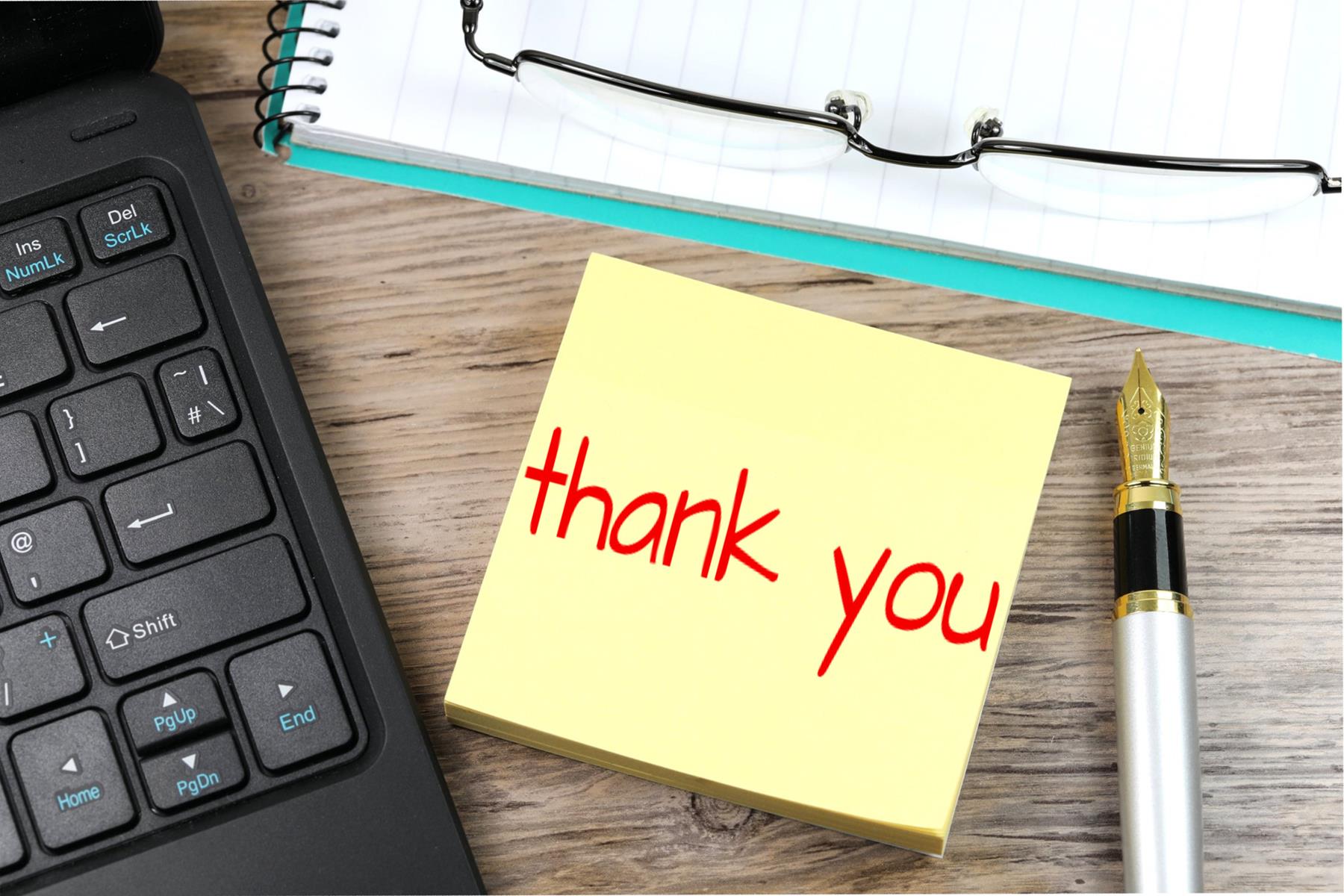 This Photo by Unknown Author is licensed under CC BY-SA
14